Off
Init
Hit
Setup
Enter
First thing
Enter
Append Current Hit
Setup
Enter
Show SpecAna
Stop Water
Stop Capture
Stop Chirp
Scan
Process
Water continuous
Reset Alarm
Stop Capture
SpecAna,Water
Database not visible
update Cont Panel
Update Skymap
Update Filemanager
Process
If SpecAna Paused
Start Capture
Append SETIData
inc  Scan.Hits, bump receiver,
Enter
Append Current Scan
Start Waterfall
Set Current Target Low Freq
Start Capture
Lft Clk
Process
 update file manager
update database
Select  Const &Target
Show Ra & DEC
Show SpecAna
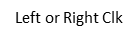 Process
Start Chirp
Restart Chirp
Update CCP & File Manager
Normal & AutoScan - Bump Receiver
Stare & AutoStare – unPause SpecAna
Exit
Complete Current Hit
Edit Current Scan
Edit Current Hit
Lft Clk
Alarm
Detected
Rt Clk
Left or Right Clk
Exit
Exit
Update scan freq
Accept  False By input
Append Current Hit
Enter Off State
Rt Clk
Right or Left Clk
Exit
Add End Scan time/Freq
Edit Current Scan
Close
SETI Search State Machine
StateMachine.PPTX   2015-10-23